kunstgeschiedenis
Toegepaste vormgeving 
2018
Egyptenaren
Van 3000 tot 30 voor Christus / jaartelling 
3000 jaar een van de machtigste rijken
De Nijl
Bevloeiingstechnieken
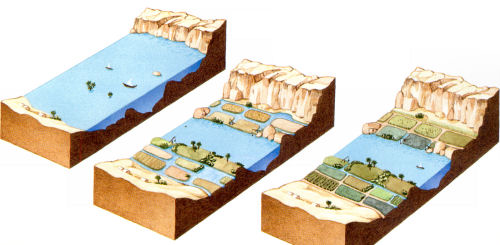 farao
alleenheerser
zichtbare god


Bijvoorbeeld:
Toet- anch – Amon
Waarschijnlijk op 20-jarige leeftijd overleden
In 1922 gevonden door
    Carter in de vallei van de koningen
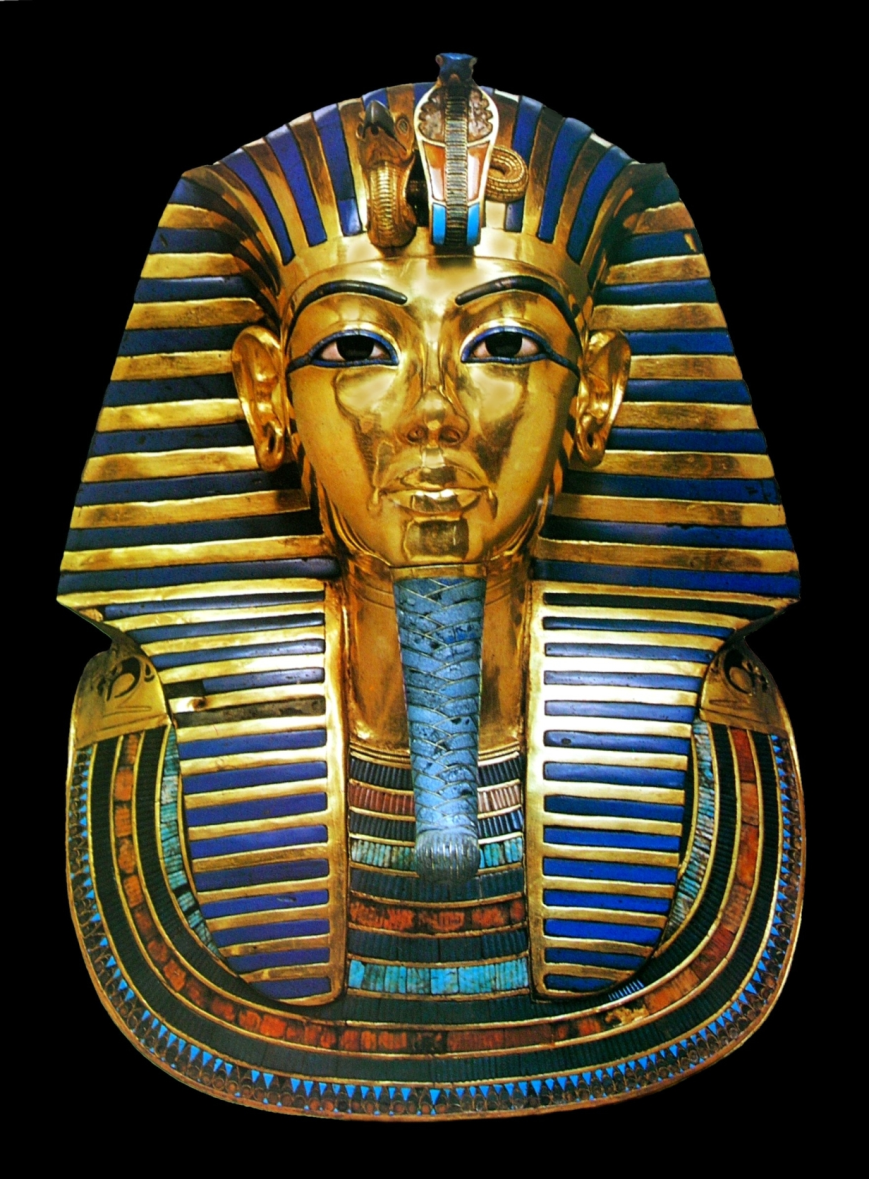 goden
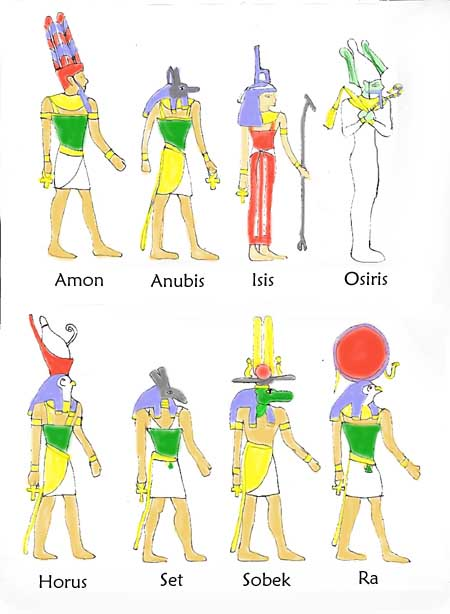 Leven na de dood
Stervend lichaam, eeuwige ziel (Ba)
Ziel had huis nodig om naar terug te keren = rust
Lichaam moest blijven bestaan (Ka)(beeld of afbeelding)
Verdroging in zand, balsemen = mummie
Sarcofaag
Grafvondsten
Mummie
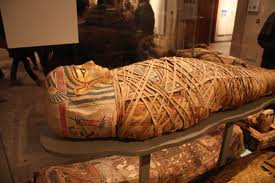 canopen
lever maag longen darmen
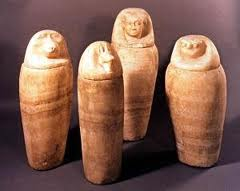 sarcofaag
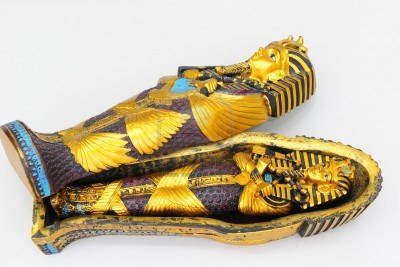 grafvondsten
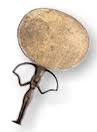 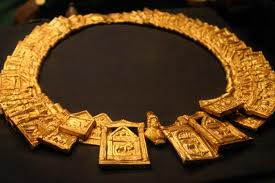 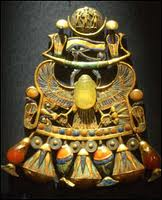 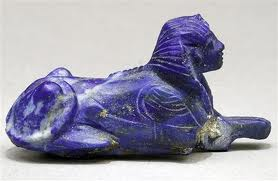 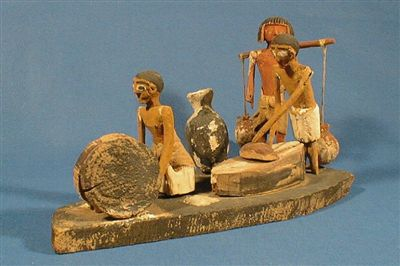 bouwkunst
Mastaba
Rotsgraven
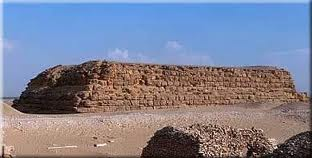 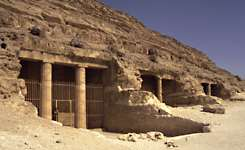 bouwkunst
Piramiden (± 100 langs de Nijl)
Cheops (145 m hoog) , Gizeh, Chefren
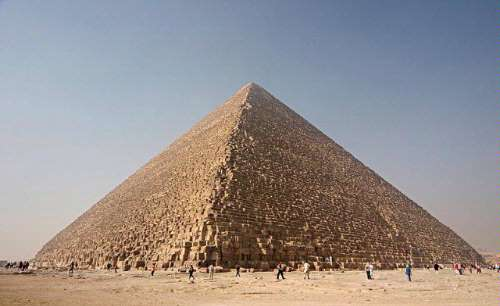 sfinx
Wachter leeuwenlichaam :kracht   + faraohoofd : verstand = bescherming
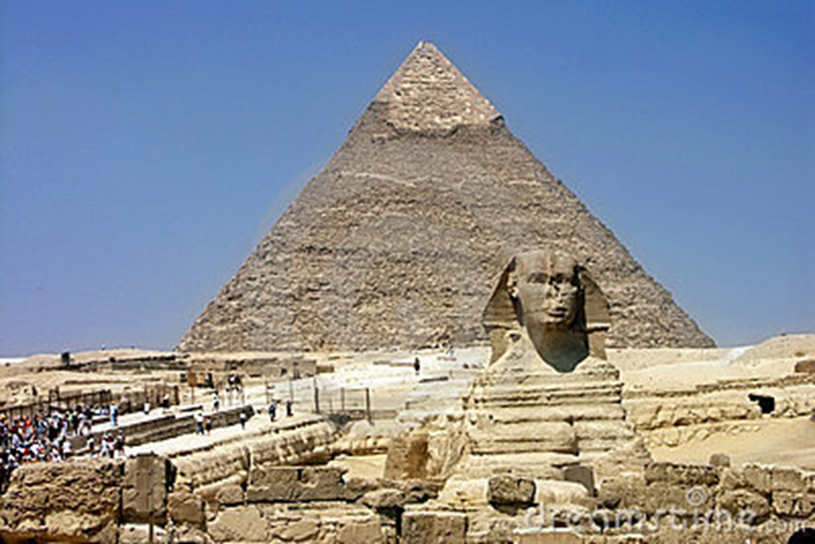 tempels
Rots-tempel
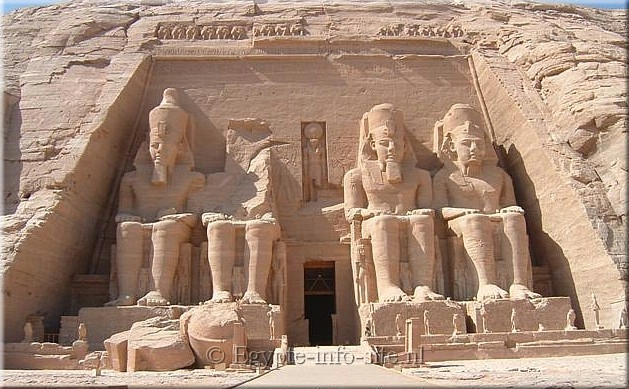 beeldhouwkunst
Versieringen,  laten leven van Farao zien
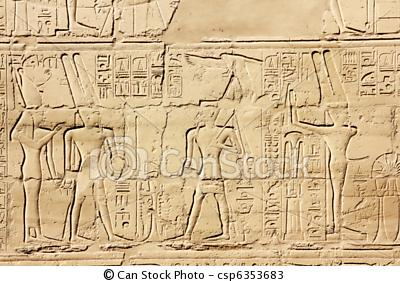 Beeldhouwkunst
Statige beelden
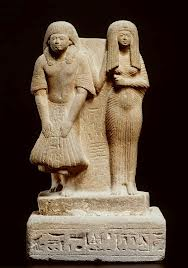 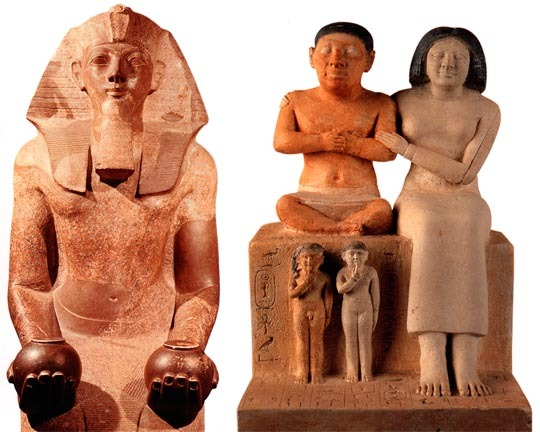 beeldhouwkunst
Zuilen: inspiratie lotus papyrus
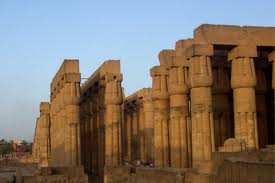 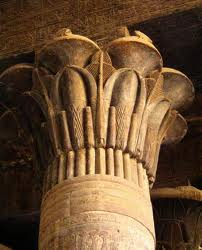 schilderkunst
Houding
Lichaam, hoofd, voeten van opzij
Ogen, schouders van voren
Boven elkaar afgebeeld
Groot =  belangrijk
Taferelen van het dagelijks leven
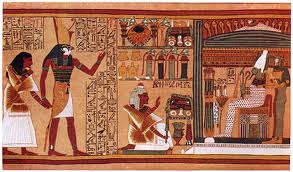 schrift
Hierogliefen beeldschrift
700 tekens
Op steen of papyrus
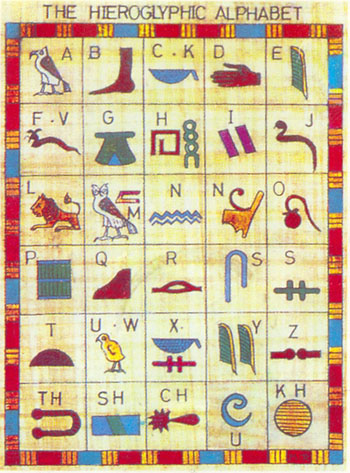 schrift
In 1822 ontcijferd door Champollion (steen van Rosette)
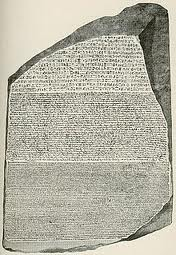 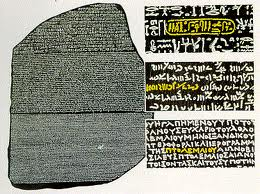 kleding
Weven: plantaardig wol mag niet, in een levend dier kan een god wonen
Sandalen van palmblad
Pruiken: haar is onrein
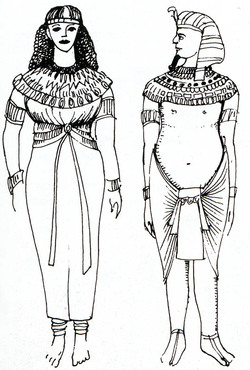 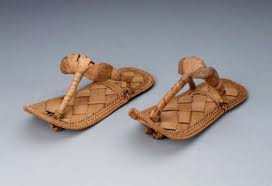 symbolen
Scarabee symbool voor jonge zonnegod , mestkever rolt mestballetje( = loop van de zon en de wedergeboorte iedere morgen)
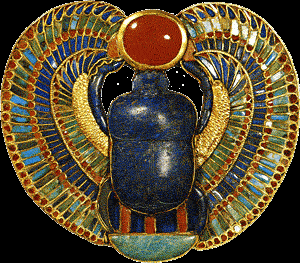 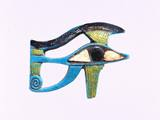 Bloemwerk
Boeketten bundelingen rondom een papyrusstengel
Halskragen en hoofdkransen 
Slingers van blad- en bloemmaterialen
Stafboeketten:
Halskragen:
Bloemenslingers:
Plantaardig materiaal
Lotus (Nymphaea)
Papyrus 
Korenbloemen
Papavers
Ridderspoor
Munt
Dille 
Selderij